Food assistance for disaster relief
Texas Department of Agriculture
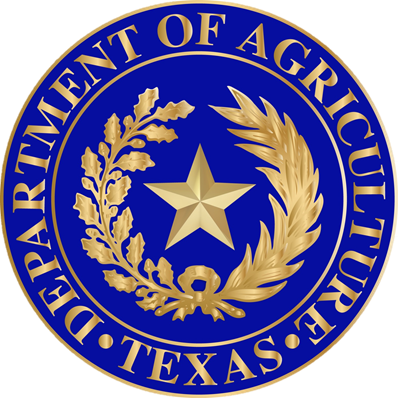 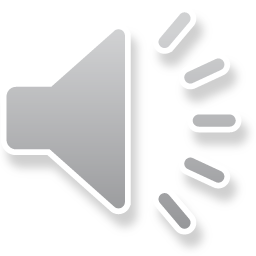 [Speaker Notes: Welcome to the Food Assistance for Disaster relief presentation brought to you by the Texas Department of Agriculture.]
Resources
http://www.fns.usda.gov/fd-disaster/food-distribution-disaster-assistance (USDA Food and Nutrition Service)
http://www.squaremeals.org/Programs/FoodAssistanceforDisasterRelief.aspx (TDA Food and Nutrition)
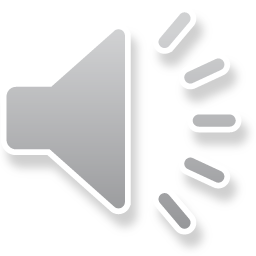 [Speaker Notes: Listed here are a few resources where you can learn more about food assistance for disaster relief. 

USDA’s Food and Nutrition Service website contains a wealth of information on the policies and procedures for using USDA Foods for disaster feeding.

TDA’s food and nutrition website, www.squaremeals.org, also contains information regarding the use of USDA Foods for disaster feeding.]
Course Outline
Types of Disasters
Disaster Response Agencies
Use of USDA Foods for Disasters
Replacement and Reporting
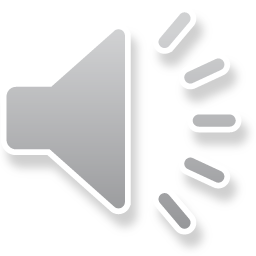 [Speaker Notes: In today’s presentation we will talk about the different type of disasters, the disaster response agencies that play a role in disaster feeding, the use of USDA Foods for disasters, and replacement of USDA Foods used during disasters and reporting requirements.]
Types OF DISASTERS
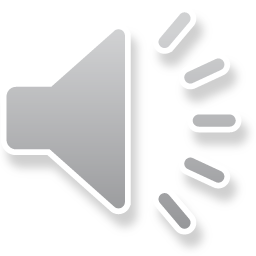 [Speaker Notes: Let’s start by first talking about the different types of disasters.]
Major Disaster
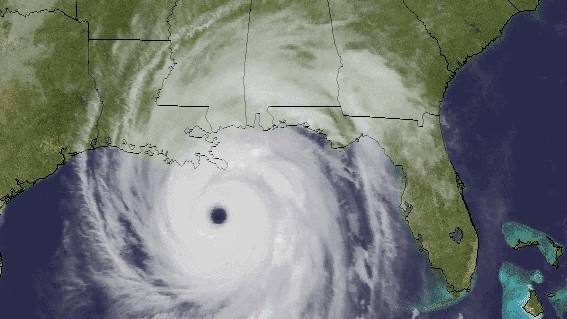 A major disaster declaration provides a full range of long-term Federal assistance programs for individuals and public infrastructure.
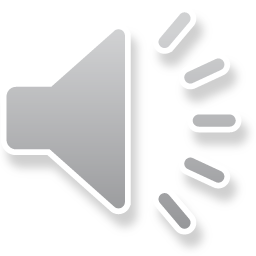 [Speaker Notes: When an affected State determines a need for federal disaster assistance, the Governor makes a request for assistance from the President. When the President determines, based on the Federal
Emergency Management Agency’s (FEMA) evaluation and recommendation, that Federal assistance is needed, a formal Presidential Major disaster or Emergency declaration is made and resources of the Federal government become available. While FNS’ response is the same for both Presidentially declared Major disasters and Presidentially declared Emergency, the overall response of the Federal government is different:

A Major disaster declaration provides a full range of long‐term Federal assistance programs for individuals and public infrastructure.]
Emergency Declaration
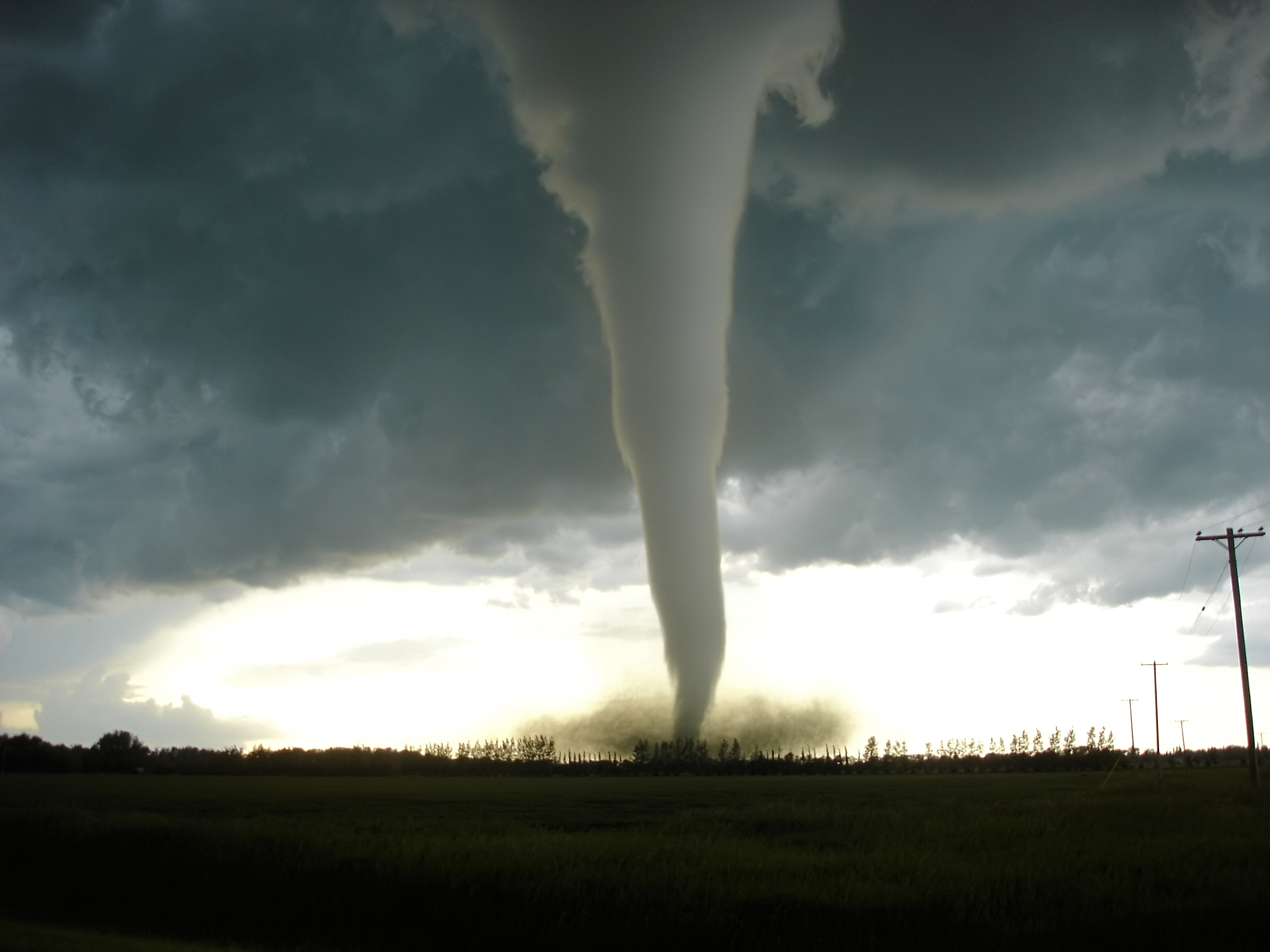 Limited in scope, and without some of the long-term Federal recovery programs available in a major disaster declaration.
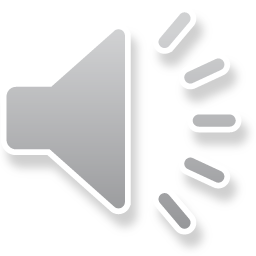 [Speaker Notes: An Emergency declaration is more limited in scope, and without some of the long‐term Federal recovery programs available in a major disaster declaration.

In both Presidentially declared Major disasters and Emergency declarations, TDA has the authority to release USDA Foods for congregate feeding for as long as they are needed, and FNS guarantees replacement of the USDA Foods used. All requests must be directed to TDA. We will talk in greater depth of the process for requesting USDA Foods in upcoming slides.]
Situation of Distress
When a natural catastrophe or other situation has not been declared a disaster or emergency by the President, but, in the judgement of the SDA or FNS, warrants the use of USDA Foods.
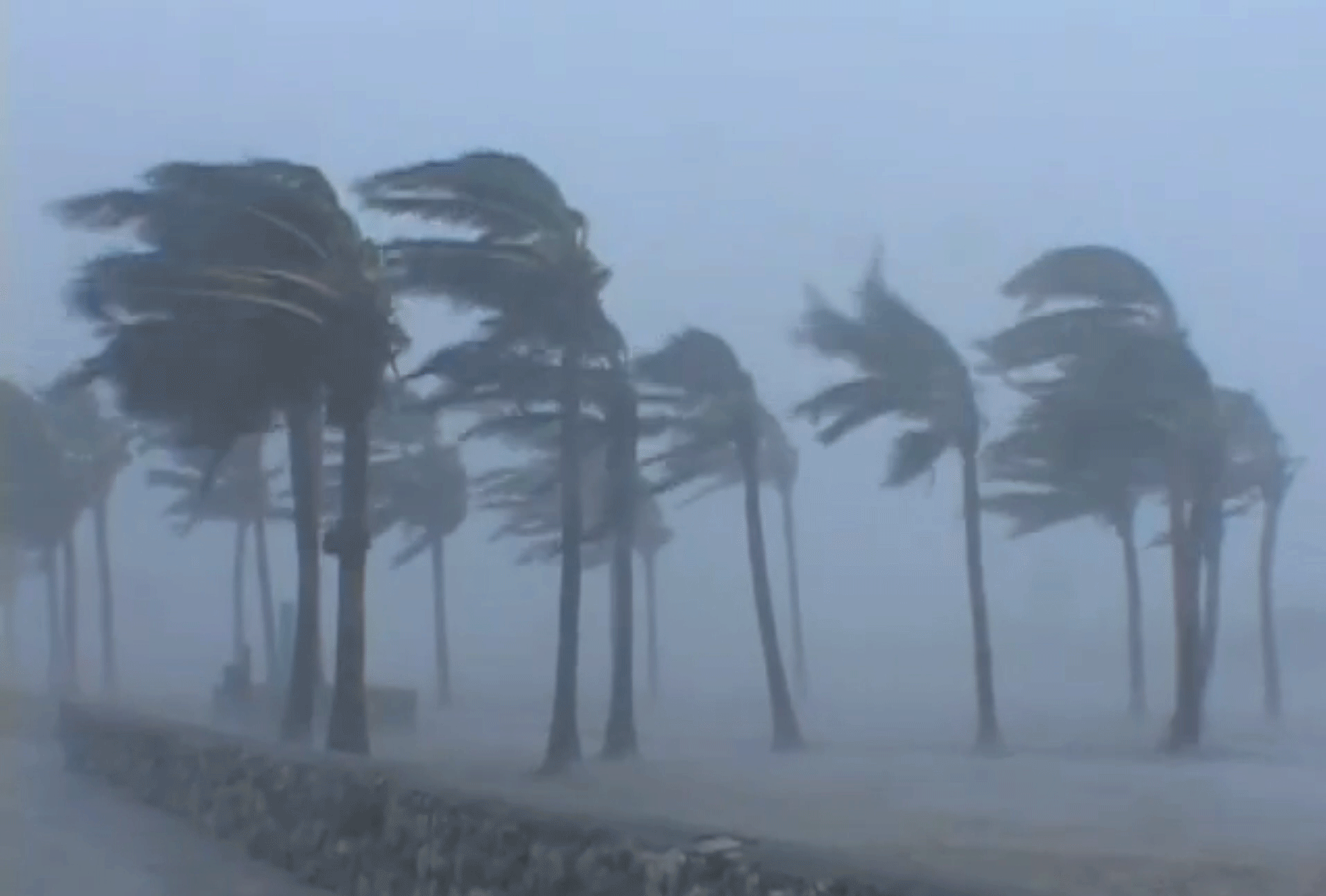 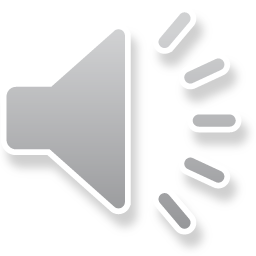 [Speaker Notes: As outlined in 7 CFR 250.3, FNS uses the term “situation of distress” when a natural catastrophe or other situation has not been declared a disaster or emergency by the President, but, in the judgment of the TDA or FNS, warrants the use of USDA Foods. In this instance, TDA has the authority to release USDA Foods with USDA approval, only if the situation is a natural event and only for up to 30 days. If it is not a natural event, FNS Headquarters must approve and determine the duration.]
DISASTER Response agencies
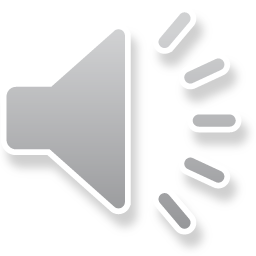 [Speaker Notes: Now lets look at the agencies that are involved in a feeding response when USDA Foods are used.]
Local Government and Non-Governmental Organizations (NGOs)
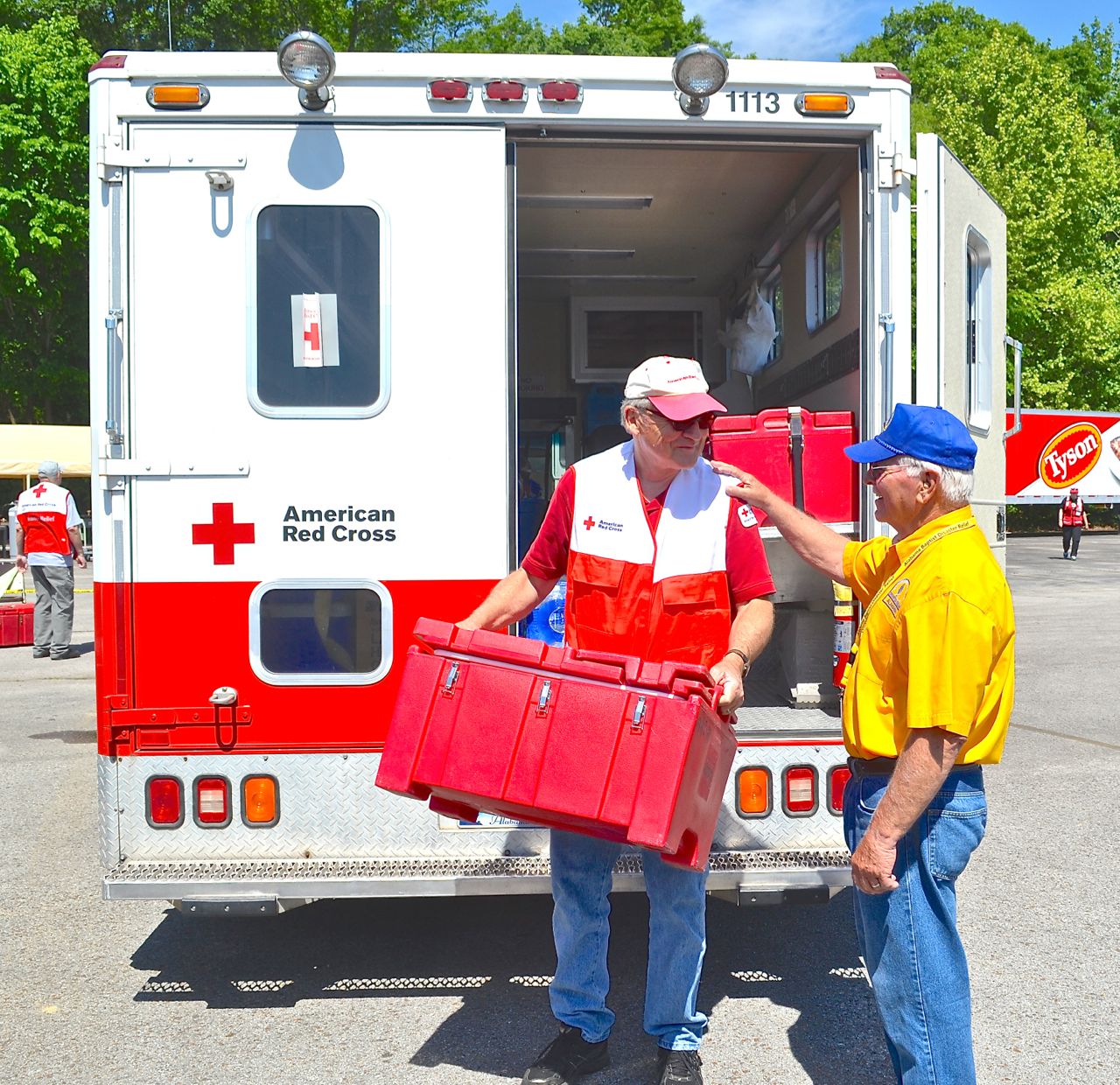 Primary groups responsible for disaster feeding.
Can request USDA Foods to supplement their resources.
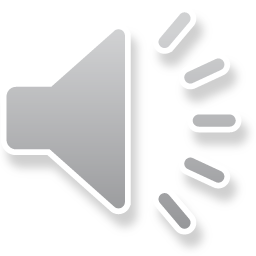 [Speaker Notes: When a disaster occurs and people are in need of mass care assistance (food, shelter, and other mass care services) local government and non‐governmental organizations (NGO) such as the Red Cross and Salvation Army are responsible for providing these services. When these organizations need food resources, they will contact the local lead agency, which would be at the city or county level. If resources are overwhelmed at this level, they will call upon the lead agencies at the State responsible for coordinating these services.]
State Operations Center at Texas Department of Public Safety
Coordinates state emergency assistance with local governments
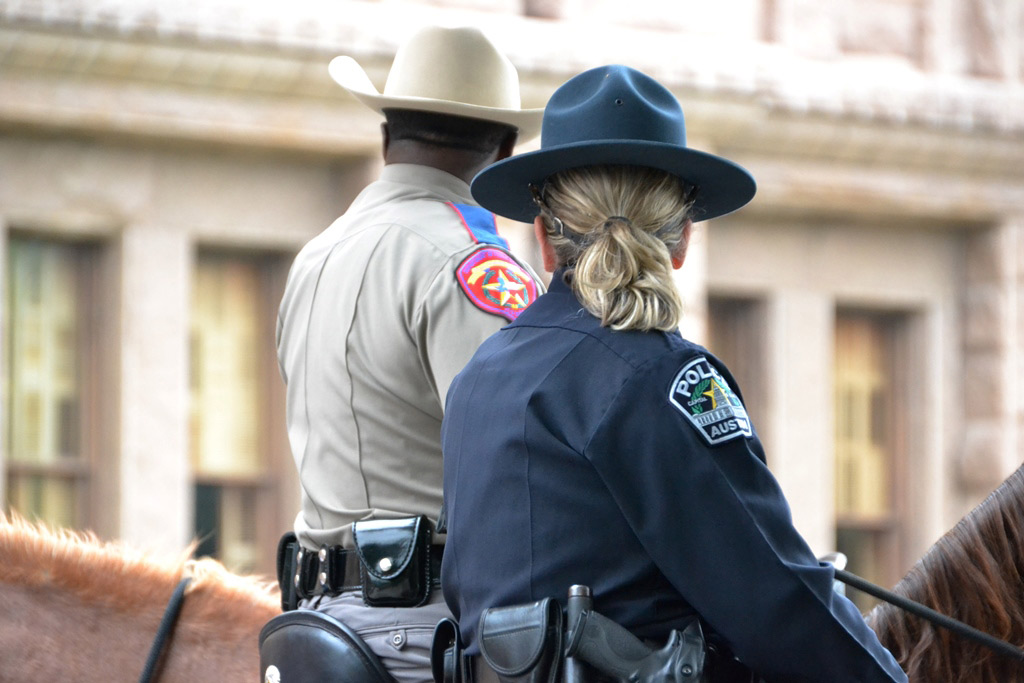 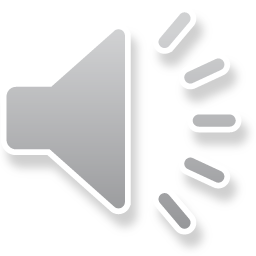 [Speaker Notes: The State Operations Center (SOC), located at DPS Headquarters in Austin, serves as the state warning point and primary state direction and control facility. It operates 24/7 to monitor threats, make notification of threats and provide information on emergency incidents to local, state, and federal officials, and coordinates state emergency assistance to local governments that have experienced an emergency situation that local response resources are inadequate to deal with.]
Texas Department of Agriculture (TDA)
Requests for USDA Foods for disaster feeding MUST go through TDA
Program sources of USDA Foods: NSLP, SFSP, TEFAP, CSFP
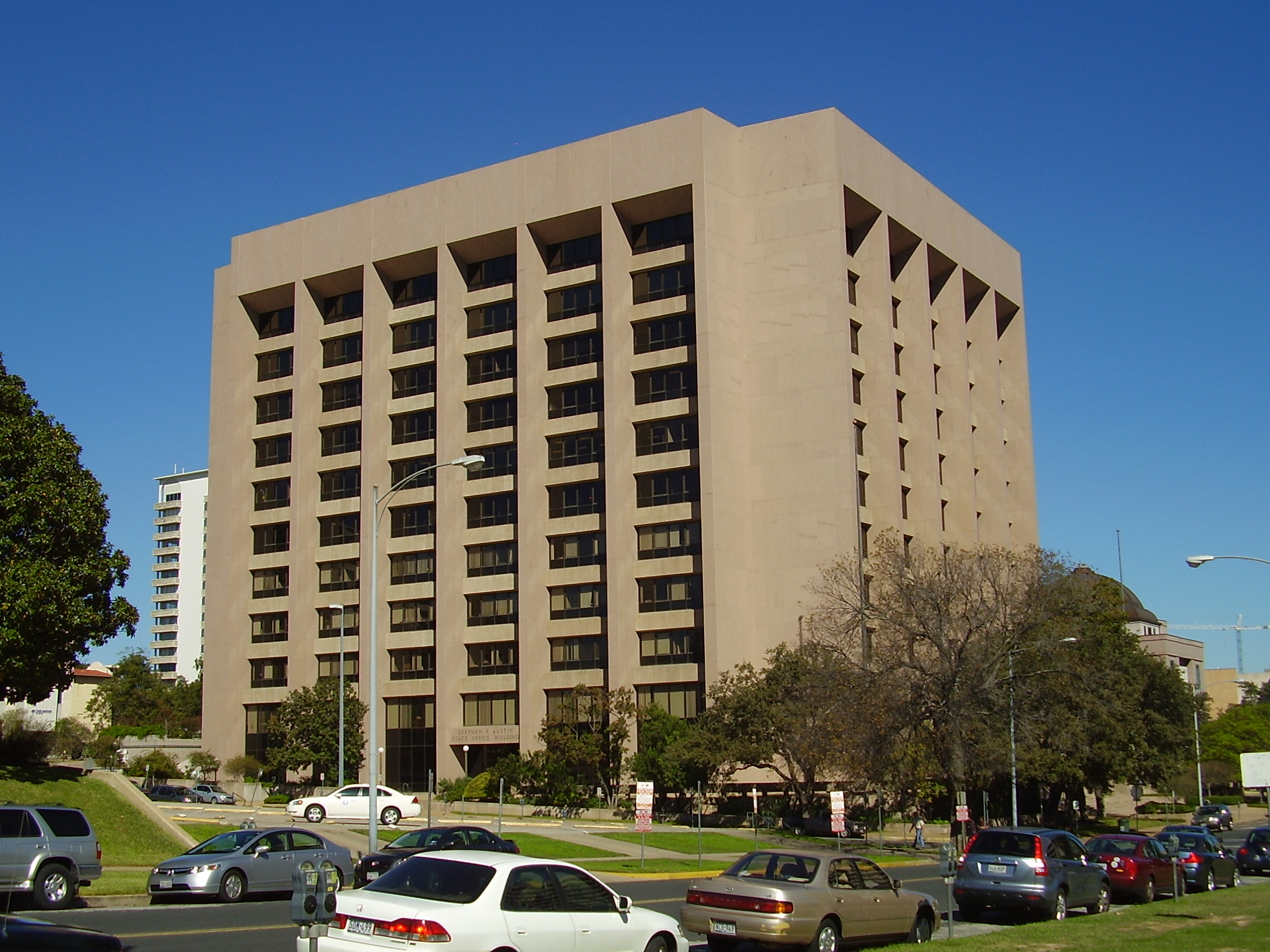 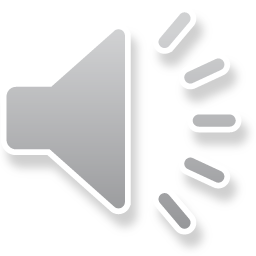 [Speaker Notes: TDA administers USDA domestic nutrition assistance programs which provide USDA Foods to eligible entities and participants. During disaster situations, requests for USDA Foods must go through TDA before product is used for congregate meals or household distributions. The program sources of USDA Foods for disasters, emergencies and situations of distress are: The National School Lunch Program (NSLP), The Summer Food Service Program (SFSP), The Emergency Food Assistance Program (TEFAP), and the Commodity Supplemental Food Program (CSFP). The specific FNS program from which the USDA Foods are taken will depend on the needs of the
NGO, the scale of the disaster, accessible inventories and available funding.]
United States Department of Agriculture (USDA)
Provides nutrition assistance to those most affected by a disaster or emergency.
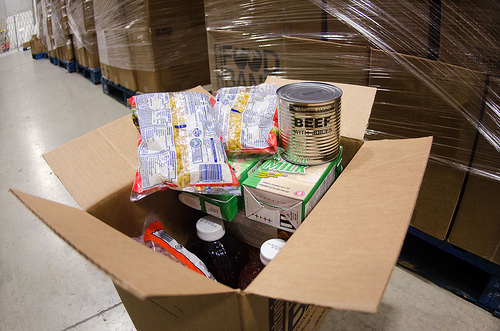 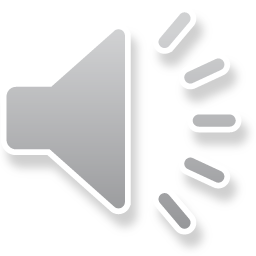 [Speaker Notes: As part of the Federal Emergency Management Agency (FEMA) National Response Framework, USDA Food and Nutrition Service provides nutrition assistance to those most affected by a disaster or emergency. FNS coordinates with State, local, and voluntary organizations to provide food for shelters and other mass feeding sites, and distribute food packages directly to households in need in limited situations.]
Process of Requesting  USDA Foods for Disaster Feeding
Local Governments and NGOs
Need for additional resources to supplement disaster feedings
SOC at TxDPS
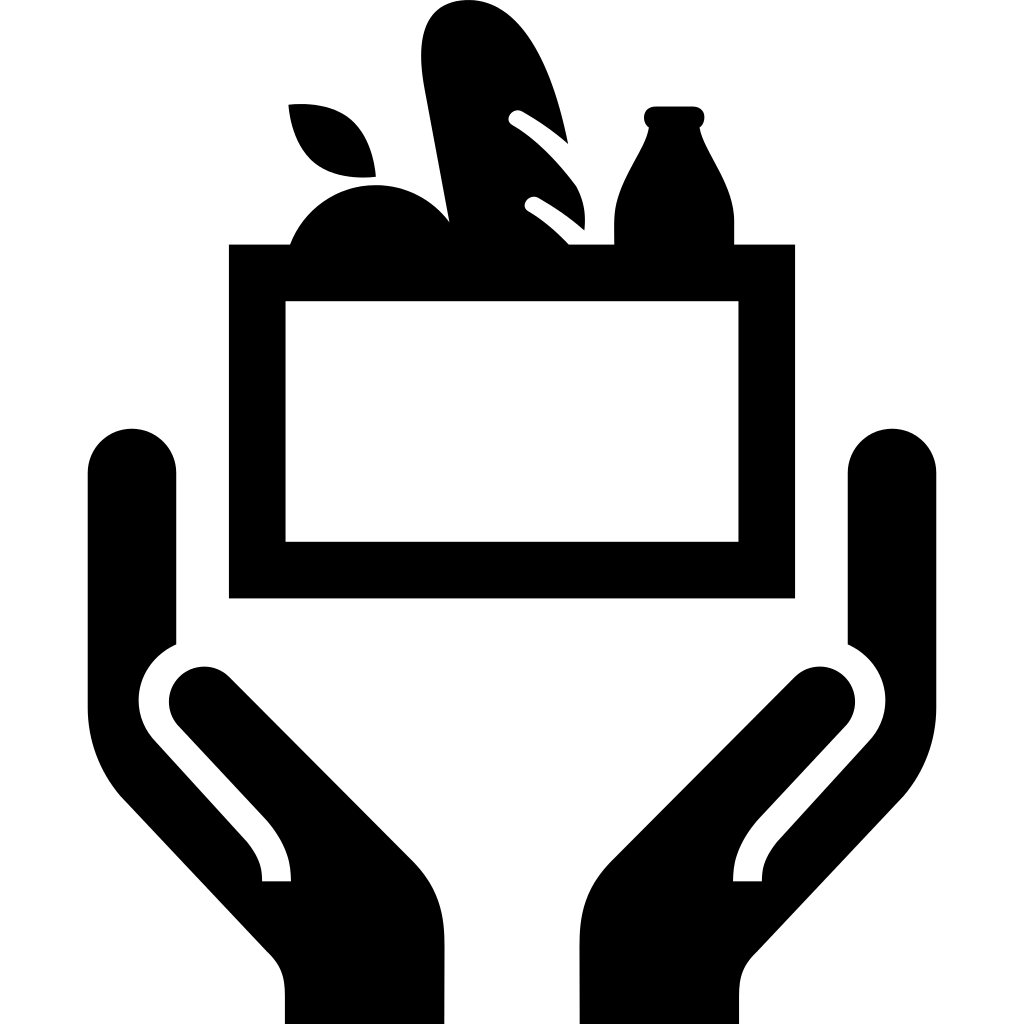 TDA
USDA FNS
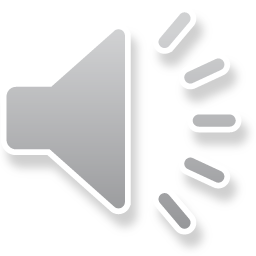 [Speaker Notes: Now that we have talked briefly about the agencies that are involved in a disaster feeding response, lets look closely at the process of requesting USDA Foods for disaster feedings. In most States, NGOs such as the American Red Cross and Salvation Army are the primary groups responsible for providing disaster congregate feeding when a disaster occurs. Like FEMA, these organizations are designated to respond immediately following a disaster. If food resources are exhausted at this level, the local governments or NGOs will contact lead agencies at the state for additional supplies.]
Process of Requesting  USDA Foods for Disaster Feeding
Local Governments and NGOs
SOC at TxDPS
Requests USDA Foods from TDA
TDA
USDA FNS
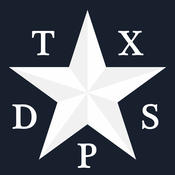 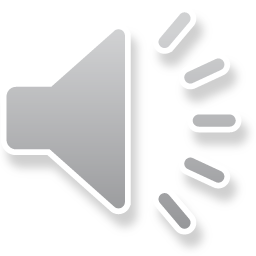 [Speaker Notes: In Texas, the local governments and NGOs would contact the State Operations Center at the Texas Department of Public Safety expressing the need for additional food resources.]
Process of Requesting  USDA Foods for Disaster Feeding
Local Governments and NGOs
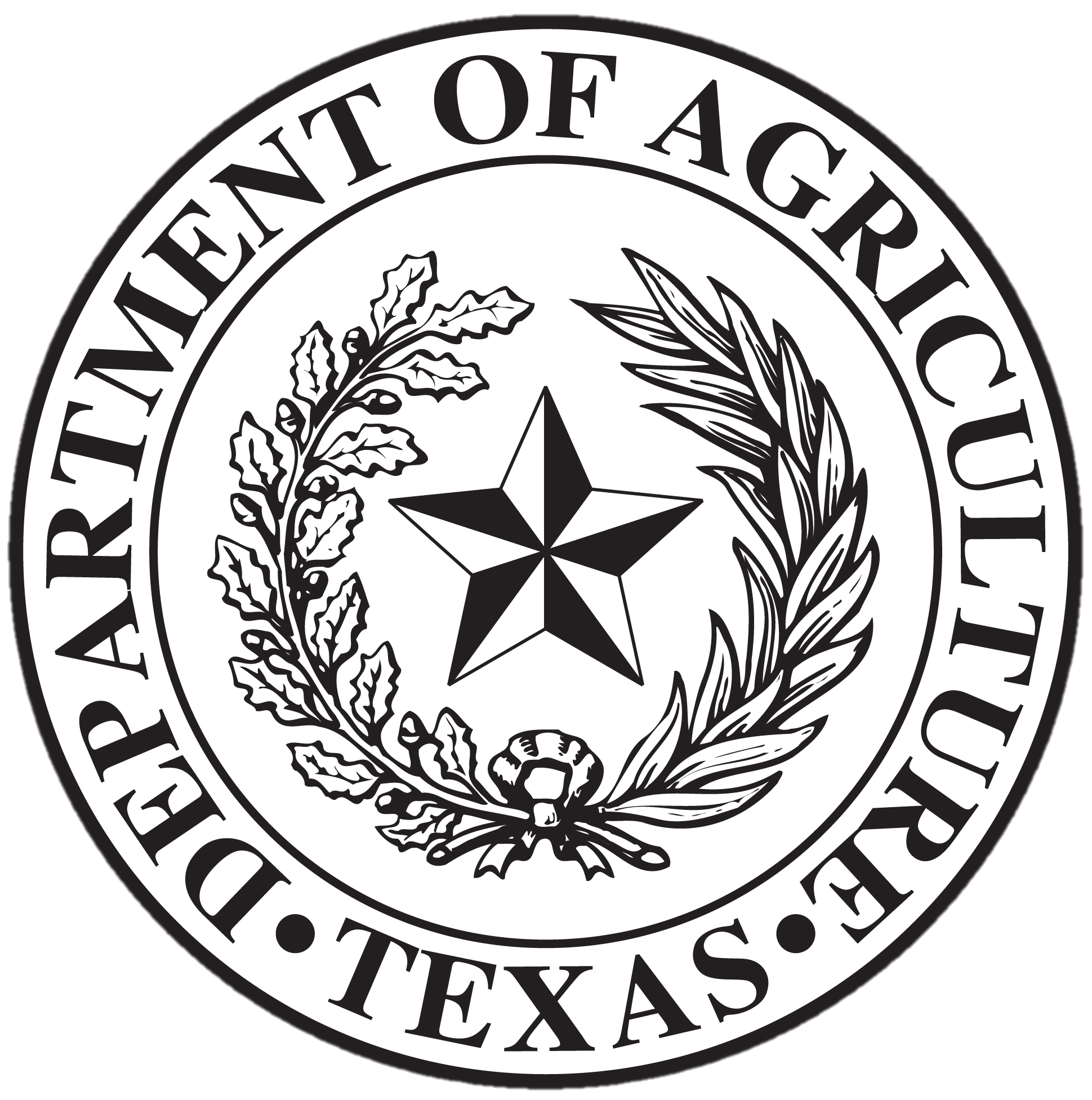 SOC at TxDPS
TDA
TDA will assess the situation and notify USDA FNS SWRO
USDA FNS
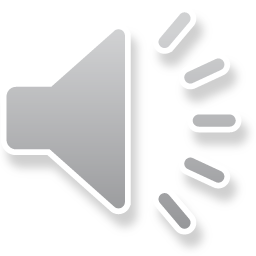 [Speaker Notes: The SOC will then notify TDA to see if USDA Foods are available for disaster feedings. TDA will assess the situation and identify USDA Foods that would be available for congregate feeding.]
Process of Requesting  USDA Foods for Disaster Feeding
Local Governments and NGOs
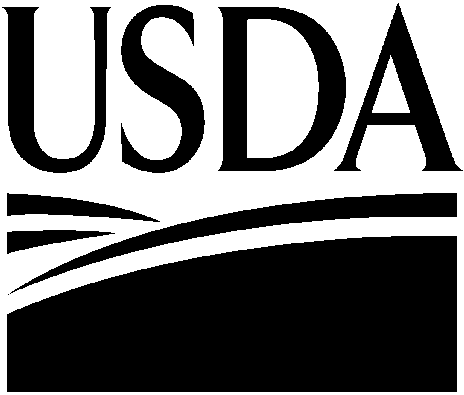 SOC at TxDPS
TDA
USDA FNS
Approves use of USDA Foods
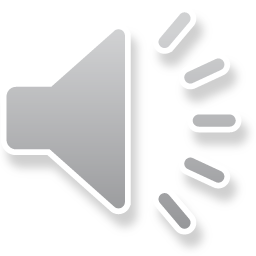 [Speaker Notes: TDA notifies USDA FNS that a request for USDA Foods was submitted to the agency and USDA makes the final decision on the use of the products.]
USE OF USDA FOODS FOR DISASTERS
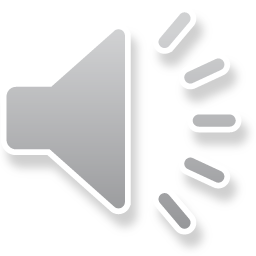 [Speaker Notes: Now that we have discussed the different types of disaster situations and the agencies that respond when people are in need of food assistance, lets look at the ways in which USDA Foods can be in disaster or emergency situations and the roles schools, state contracted warehouses, food banks, and food pantries play in the process.]
Congregate Feeding
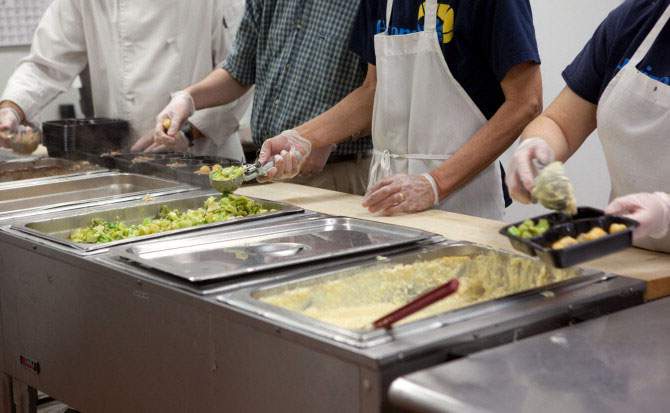 Disaster feeding organizations prepare meals in large quantities
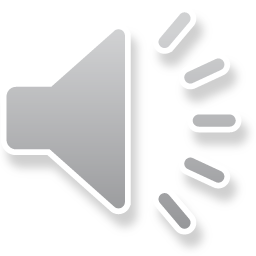 [Speaker Notes: USDA Foods could be requested for use in congregate feeding when a disaster occurs. In a congregate feeding, organizations such as the Red Cross or Salvation Army prepare meals in large quantities for those affected by the disaster.]
Disaster Household Distribution
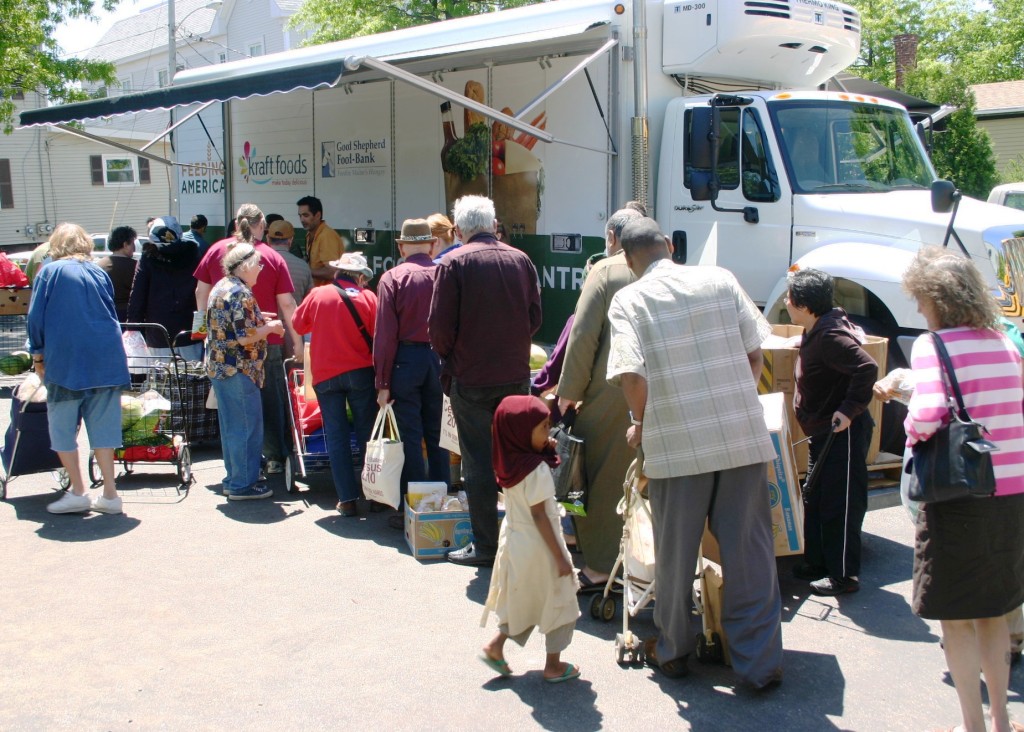 Less common
Separate from ongoing distribution of TEFAP or CSFP
Must be approved by FNS
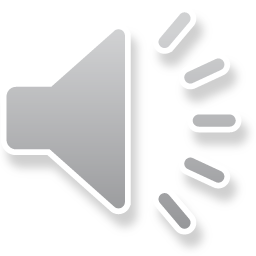 [Speaker Notes: Disaster household distributions are another avenue through which USDA Foods could be used and are separate from ongoing distribution of TEFAP and CSFP. Household disaster feeding using USDA Foods takes place only as needed, requires approval from FNS Headquarters, and comes with certain conditions that must be met. Before FNS will consider approval of a household disaster food distribution program, the following circumstances must exist in the disaster area:

1. Commercial food distribution channels are disrupted
making it difficult for food retailers to operate, and
for Supplemental Nutrition Assistance Program
(SNAP) benefits to be redeemed.

2. Congregate feeding is not practical or expected to be
inadequate to meet the needs of all affected
households.

3. Households are sheltering in place at home and are in
need of food.

4. The local disaster feeding organization can efficiently
and effectively receive, store, and distribute USDA
Foods.]
Schools and Contracted Warehouses
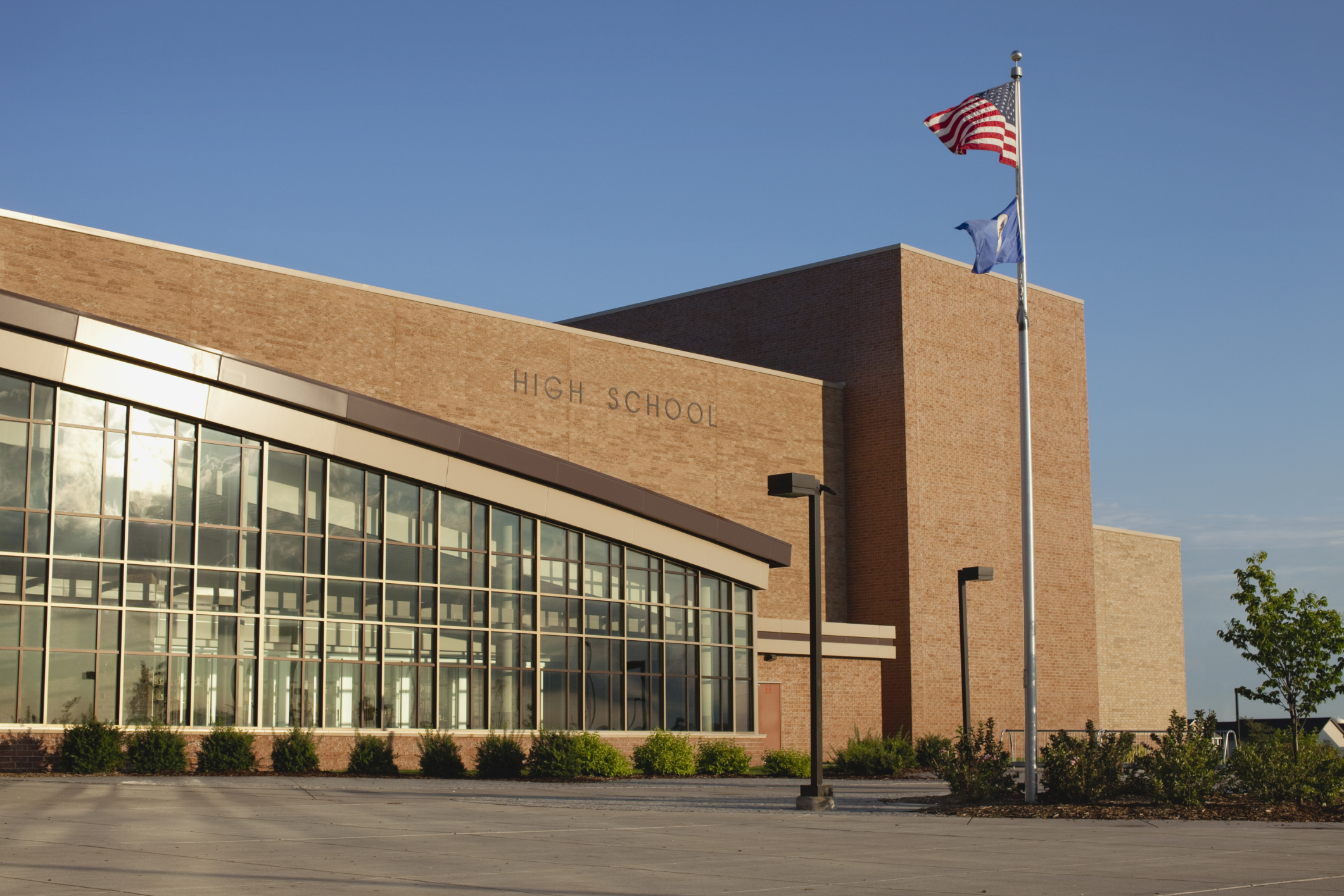 USDA Foods for NSLP
Usually used first
Larger pack sizes ideal for congregate feeding
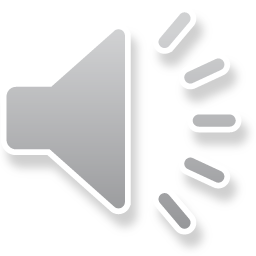 [Speaker Notes: Some schools may become authorized shelters or meal providers for evacuees. If these schools use USDA Foods in their normal operation of the National School Lunch Program, the inventories on hand may be requested for use in congregate feeding. Foods from the NSLP are easier for disaster feeding organizations to use in preparing congregate meals because of their large pack size, and they are easier for FNS to replace or reimburse. 

USDA Foods for the NSLP are also stored in contracted warehouses throughout the state. If a request for USDA Foods is made, TDA will assess inventories in warehouses and notify disaster organizations of the products in storage. 

Again as a reminder, these are the first sources that disaster organizations may turn to when they request USDA Foods.]
Food Banks/Food Pantries
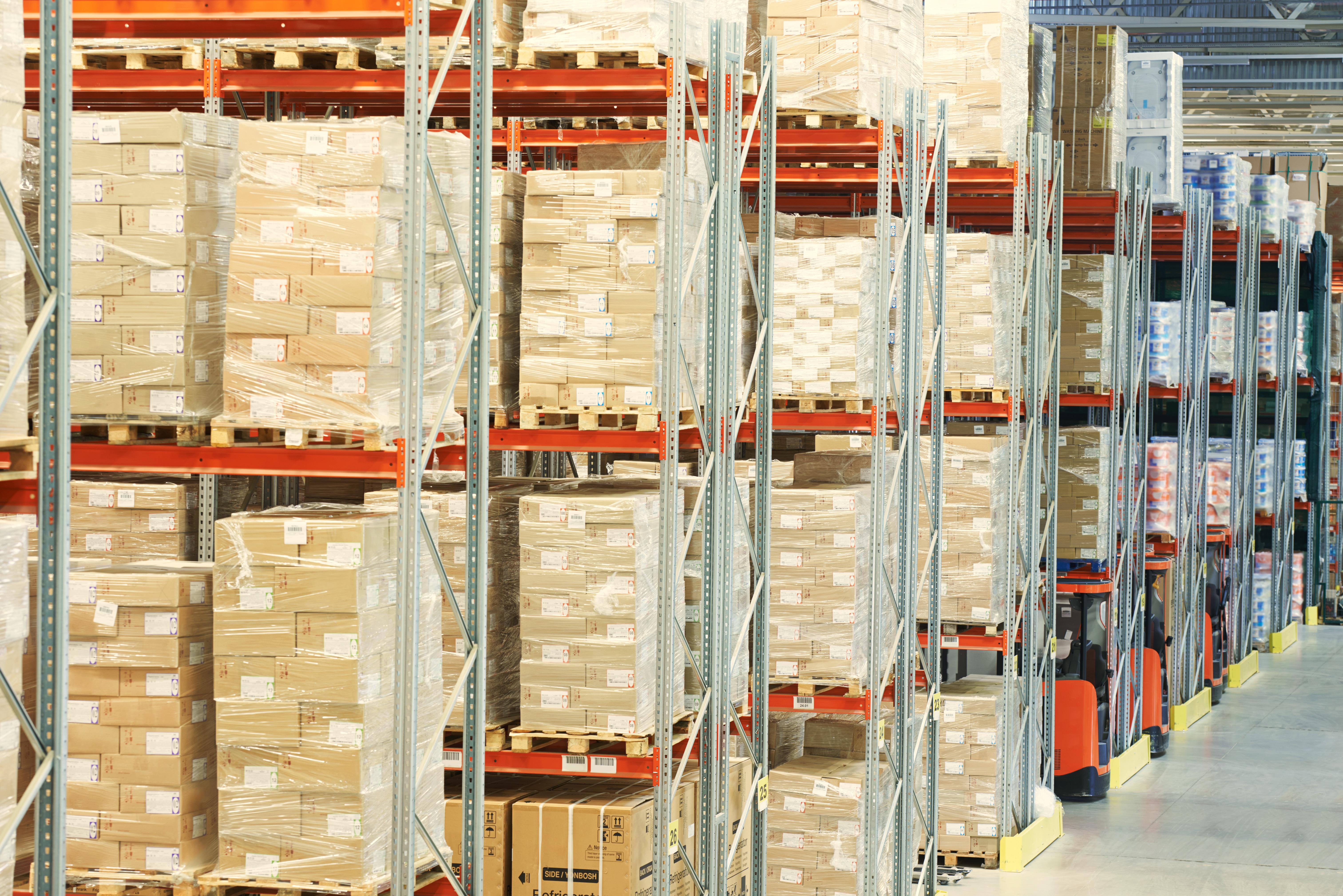 Can enroll eligible participants in TEFAP
Foods used are part of state’s normal allocation
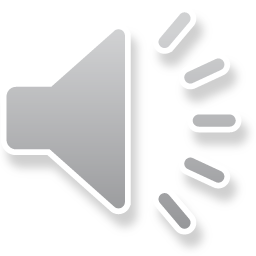 [Speaker Notes: Food banks and food pantries are an important resource to help meet the food needs of those affected by emergencies and disasters. For these organizations that participate in The Emergency Food Assistance Program (TEFAP), one effective way to address disaster food needs is to enroll affected individuals and families in TEFAP.  USDA Foods distributed through TEFAP during a disaster are part of the State’s TEFAP allocation, and are not eligible for replacement. 

It is important to note that if you are a food pantry that plans to enroll individuals  affected by a disaster in TEFAP, you should first notify the food bank that you partner with. The food bank will assess the scale to which agencies are enrolling participants in TEFAP during a disaster. If the scale is large and enrolling more participants in TEFAP would affect the ongoing operation of the program, the food bank will notify TDA.]
Food Banks
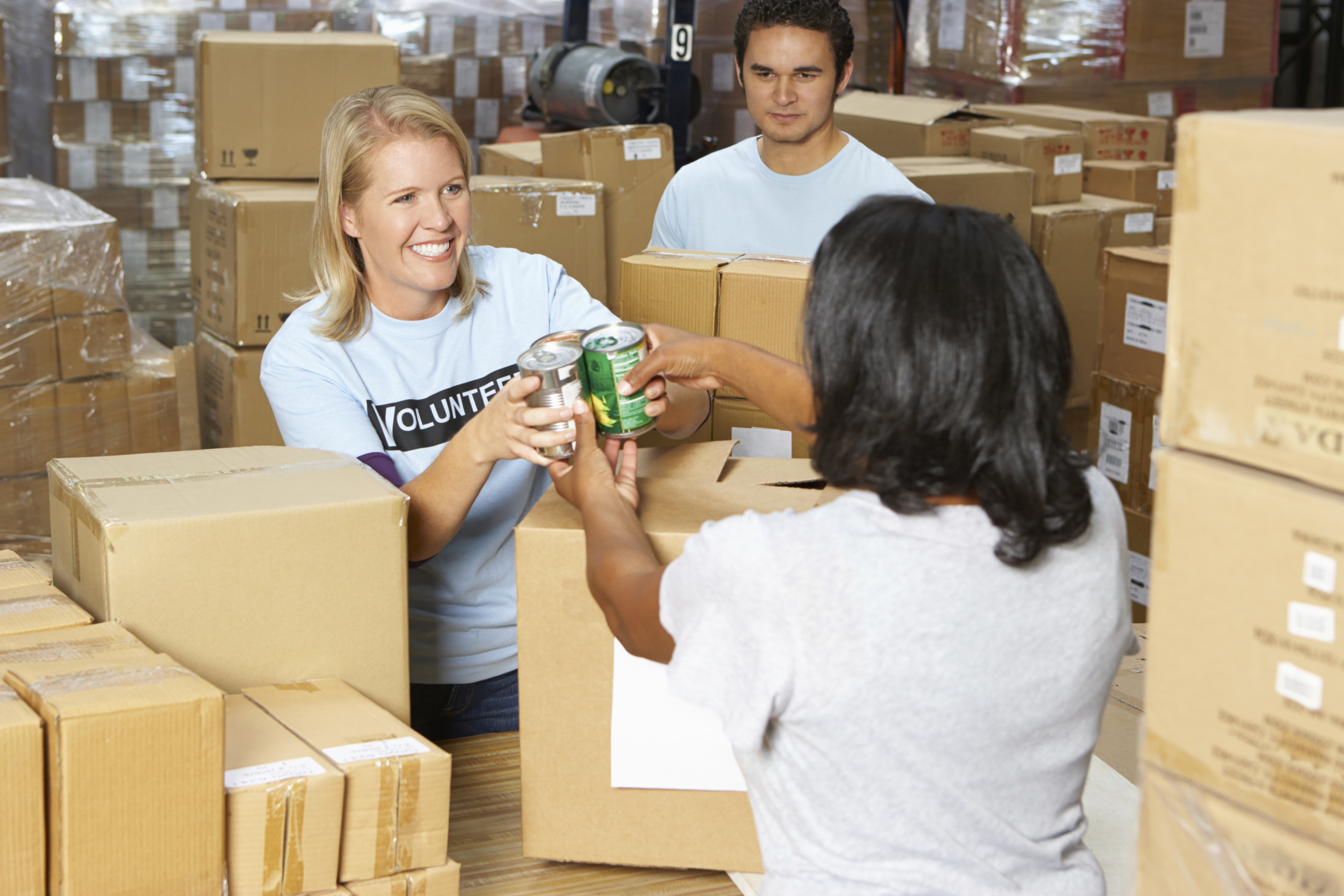 Household disaster distribution from TEFAP and CSFP
Must get USDA FNS approval
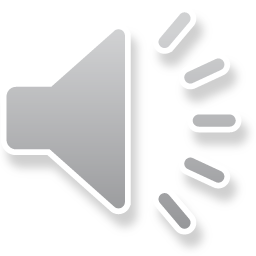 [Speaker Notes: As was mentioned in a previous slide, under certain conditions, food banks may also work with TDA to request approval from USDA’s Food and Nutrition Service (FNS) to operate a household disaster food distribution program using USDA Foods. This is a separate and distinct program from TEFAP and CSFP.]
Replacement and reporting
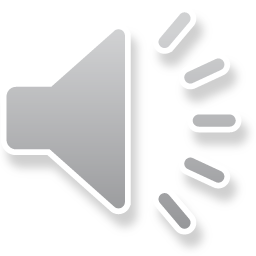 [Speaker Notes: Now lets go over the reporting requirements if USDA Foods are used during disaster feedings and instances in which replacement of USDA Foods would occur.]
Reporting
Must submit to TDA within 30 days
Provide the following information:
Dates
Disaster Name
County/Parish/Judicial Area
Total number of persons receiving USDA Foods
Type of feeding
Name of Agency issuing USDA Foods to recipient
Period of issuance to disaster relief recipients
Types of USDA Foods distributed
Quantity of USDA Foods distributed
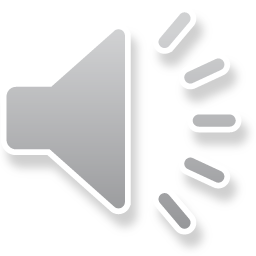 [Speaker Notes: Entities that divert USDA Foods to disaster sites must submit a report to TDA within 30 days of sending the food to the disaster organization. The following information must be included in the report:

The dates of the disaster
The name of the disaster
The county/parish/ or judicial area in which the disaster occurred
The total number of persons receiving USDA Foods
Type of feeding
Name of Agency issuing USDA Foods to recipient
Period of issuance to disaster relief recipients
Types of USDA Foods distributed
Quantity of USDA Foods distributed

TDA will submit requests to FNS for replacement of USDA Foods along with a summary report.]
Replacement of USDA Foods for NSLP
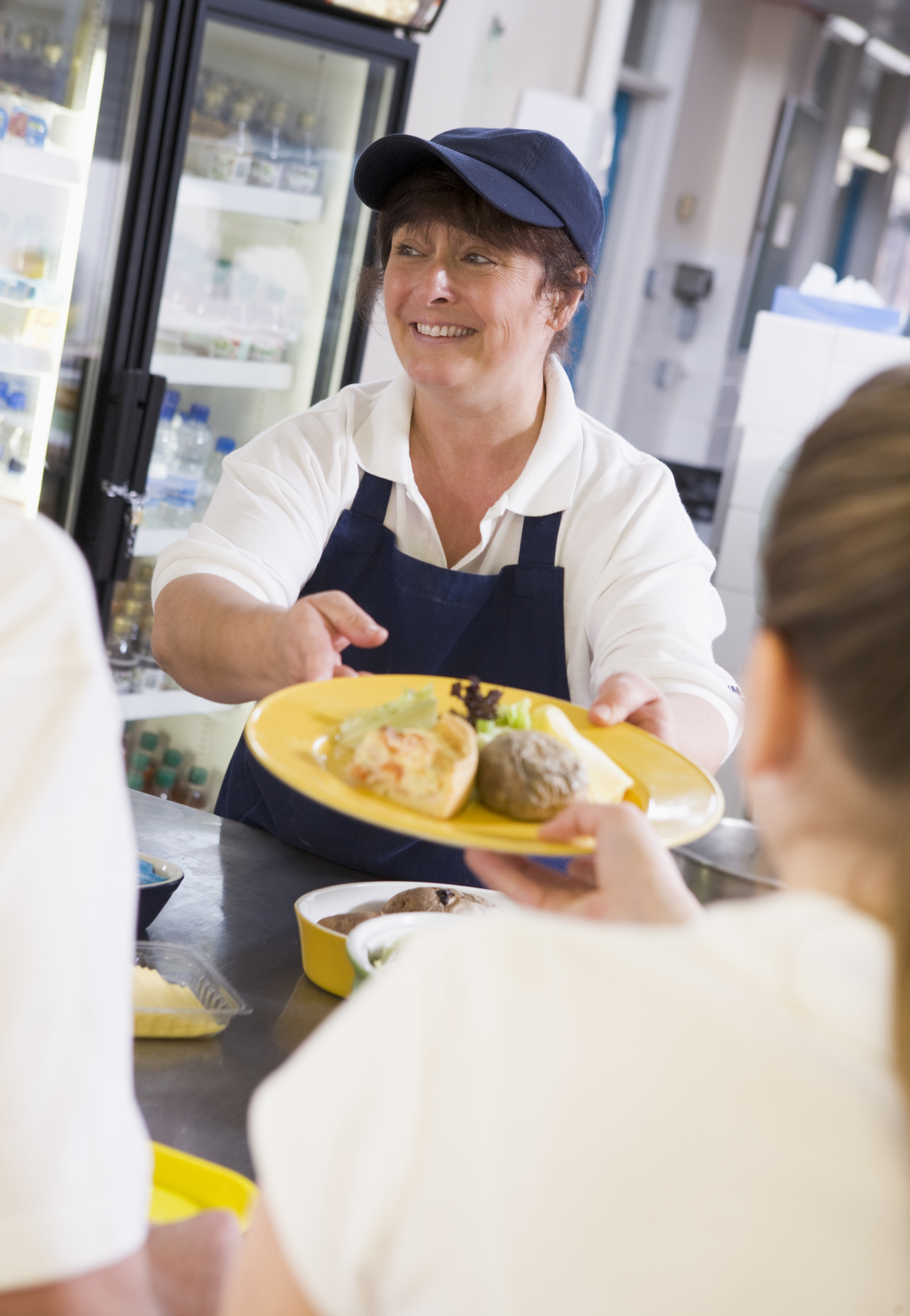 Guaranteed replacement during Presidentially declared disaster
In-kind replacement or entitlement credit
Processed end products only value of USDA Food
Situations of distress only to the extent of available funds
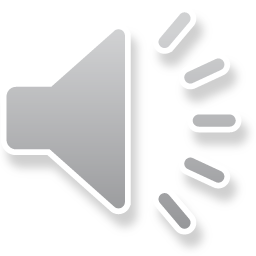 [Speaker Notes: In accordance with policies found in the code of federal regulations, FNS guarantees replacement of USDA Foods from the TDA and local recipient agency inventories that are used during Presidential disasters and emergencies. The regulations also provides for replacement in situations of distress only to the extent that FNS funds are available.

USDA Foods from the NSLP will be replaced in kind or with entitlement credit for the value of the product. Schools that donated processed USDA Foods for disaster feedings may only receive credit for the value of bulk USDA Foods in the processed end products.]
Replacement of TEFAP or CSFP Foods
No authority to replace USDA Foods distributed through ongoing operation of TEFAP or CSFP.
Guaranteed replacement during Presidentially declared disaster
Situations of distress only to the extent of available funds
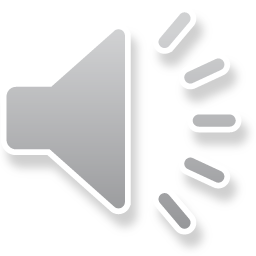 [Speaker Notes: There is no authority to replace USDA foods distributed through ongoing operation of USDA nutrition assistance programs such as TEFAP or CSFP.  FNS guarantees replacement of the TEFAP or CSFP products used for congregate feeding or disaster household distributions during a presidentially declared disaster. If FNS approves the use of these foods during a situation of distress, foods will be replaced only if funds are available.]
Thank you!
Questions? Email TDA’s Commodity Operations Section at:
CommodityOperations@TexasAgriculture.gov
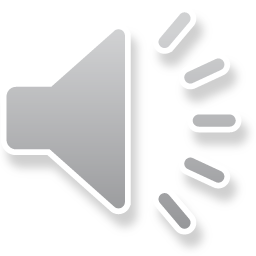 [Speaker Notes: Thank you for listening to today’s presentation. If you need additional information regarding USDA Foods for disaster feeding you can visit our website at www.squaremeals.org. Questions may also me sent to CommodityOperations@TexasAgriculture.gov]
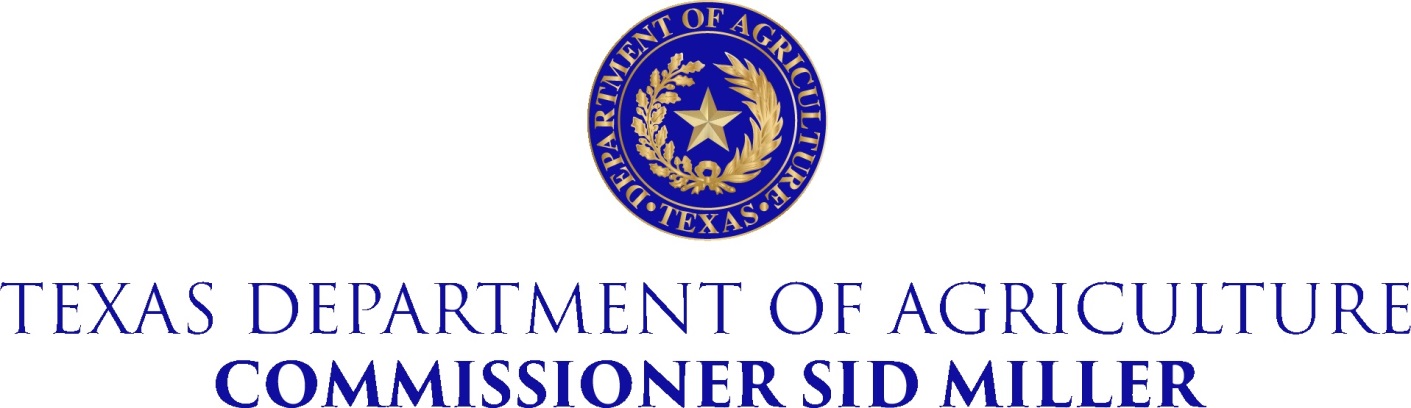 In accordance with Federal civil rights law and U.S. Department of Agriculture (USDA) civil rights regulations and policies, the USDA, its Agencies, offices, and employees, and institutions participating in or administering USDA programs are prohibited from discriminating based on race, color, national origin, sex, disability, age, or reprisal or retaliation for prior civil rights activity in any program or activity conducted or funded by USDA.  

Persons with disabilities who require alternative means of communication for program information (e.g. Braille, large print, audiotape, American Sign Language, etc.), should contact the Agency (State or local) where they applied for benefits.  Individuals who are deaf, hard of hearing or have speech disabilities may contact USDA through the Federal Relay Service at (800) 877-8339.  Additionally, program information may be made available in languages other than English.

To file a program complaint of discrimination, complete the USDA Program Discrimination Complaint Form, (AD-3027) found online at: http://www.ascr.usda.gov/complaint_filing_cust.html, and at any USDA office, or write a letter addressed to USDA and provide in the letter all of the information requested in the form. To request a copy of the complaint form, call (866) 632-9992. Submit your completed form or letter to USDA by: 

(1) mail: U.S. Department of Agriculture 
Office of the Assistant Secretary for Civil Rights 
1400 Independence Avenue, SW 
Washington, D.C. 20250-9410; 

(2) fax: (202) 690-7442; or 

(3) email: program.intake@usda.gov.

This institution is an equal opportunity provider.